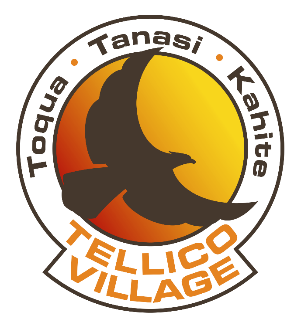 Tellico Village Golf
World Class Golf at a Value
GAC Report – July 11th
Agenda
Welcome & Opening Comments
Approval of June Report with no in-person meeting 
Golf Rounds and Financial Report 
Program Tracking  
Capital Requests Update
2023 Budget Calendar 
Long-Range Planning 
Golf Advisory Committee Updates
Committee Liaisons 
2022 Goals and Objectives 
Golf Operations Updates – C. Sykes 
Golf Calendar Highlights
Full Calendar on the www.golftellicovillage.com website 
Golf Course Updates – Golf Supers
Golf Marketing-Advertising Updates 
Golf Ownership of www.golftellicovillage.com website 
Other?
Rounds Report – June 2022
June was a month of extremes. While the month started mild with moderate rain, the last three weeks were brutally hot and dry. The average rain total across all three courses was 3.5” but we had a stretch of over 18 days without rain (almost a month at Kahite). 
June was also hot where we recorded 21 days with temperatures above 85 degrees and 14 days above 90 degrees. The worst of the weather overlapped with The Red-Tailed Hawk Invitational when temperatures reached almost 100 degrees.
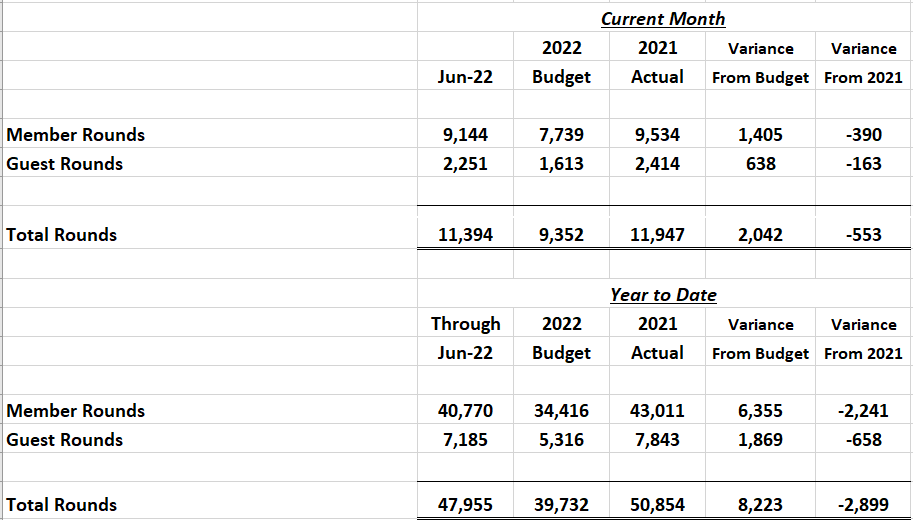 Unlimited Package Update
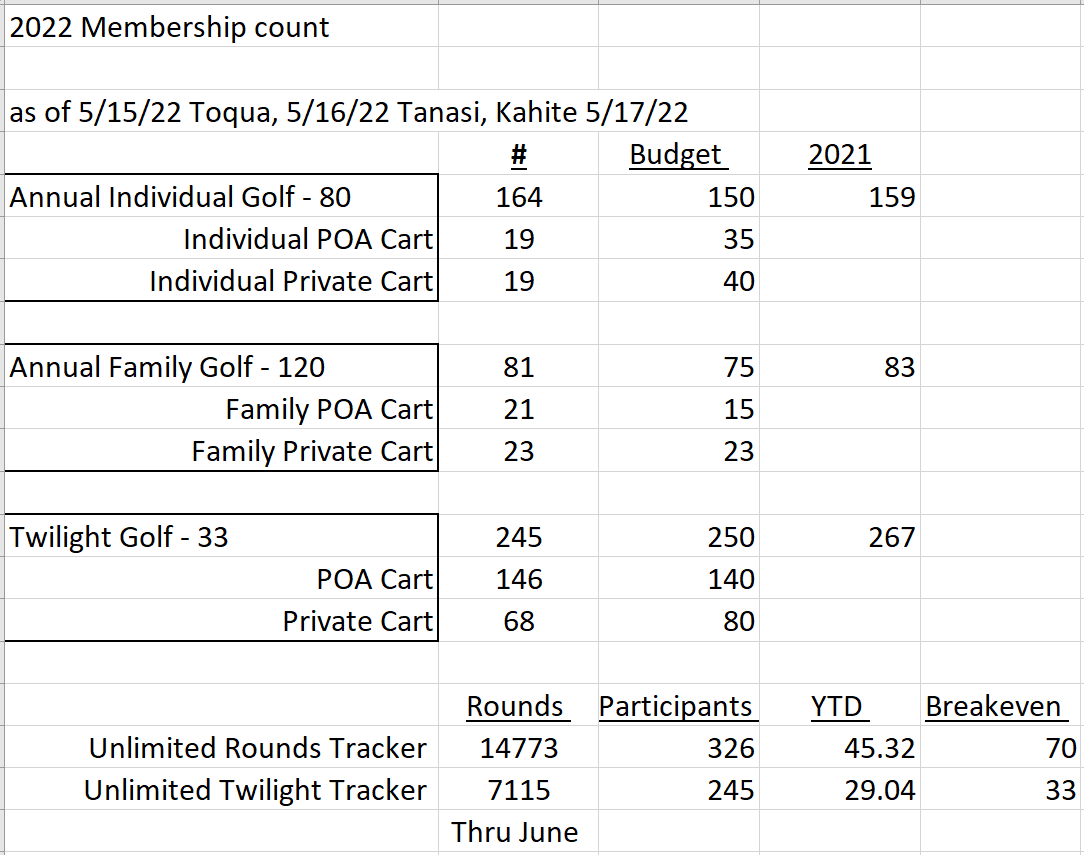 Financial Report – May 2022***June Financials should be out this week & will update
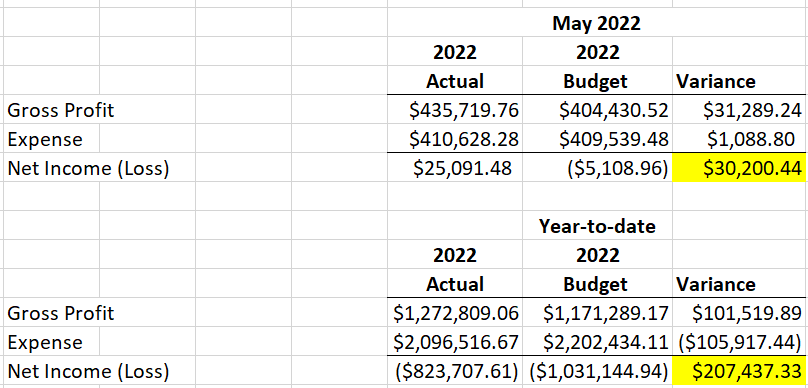 Golf LRIP-Capital for 2022
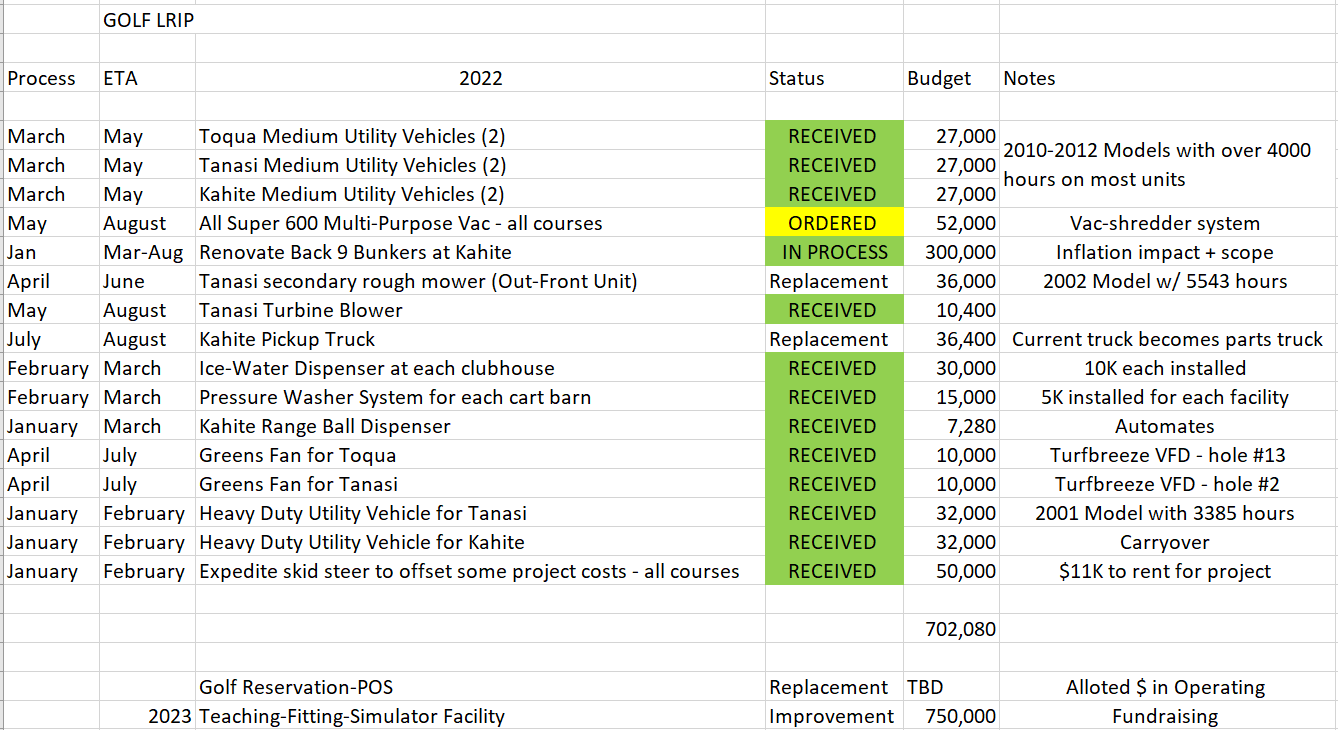 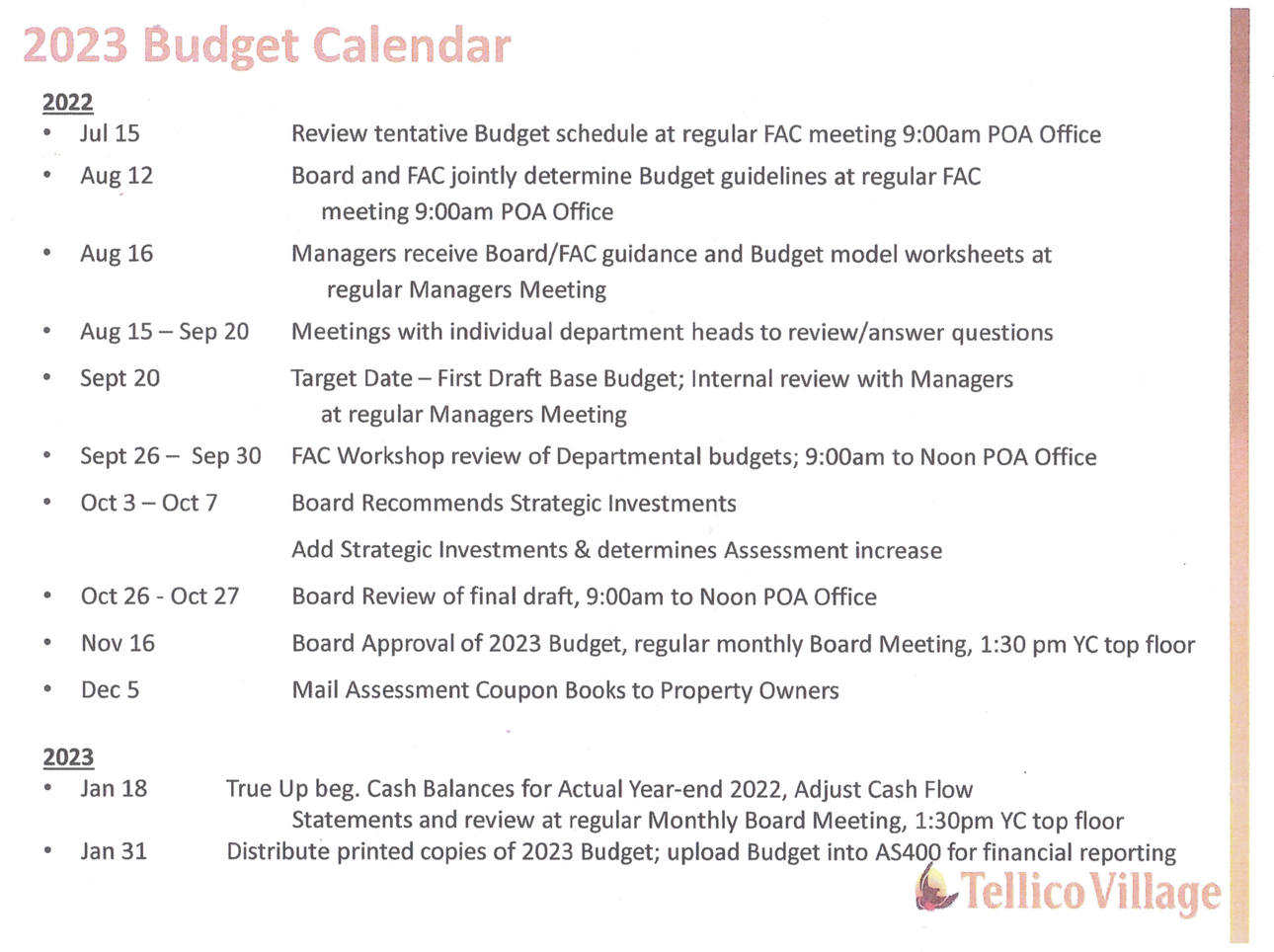 LRPAC Survey – Shaping the Future of Tellico Village Golf
Golf will follow-up with a more detailed survey targeting the golf community. 
World Class Golf at a Value – 94% of respondents said golf met or exceeded their expectations. 
Waking trails – golf cart paths are our greenways and are used daily for walking, biking and cruising. 
Park space – the golf courses are our most beautiful and protected green space. These Audubon Sanctuaries consist of close to 400 acres. 
The future of golf will include more technology and outdoor social activities. 
The GET facility and Golf Park will address these needs. 
$ - ‘Pay It Forward’ Golf Amenity Campaign
Reserves, Borrow from self, Timeless Tellico, Fundraising, Surcharge 
CEO Search and BOD Strategic Planning Session 
Reserve Study
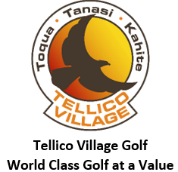 Strategic Planning – Shaping the future of Tellico Village Golf

Golf is booming and there is no slowdown in sight, so we need to move quickly to address immediate needs and fully capitalize on current opportunity.
Facilities 
1- Tanasi Driving Range – 2023 
2- Toqua Practice Facility Renovation – 2024 
3- Golf Park Cooperative Project with Recreation – 2025 
4- Virtual Golf Concepts for Tanasi and Kahite 
5- Short Game Facility at Kahite 

*Existing major infrastructure – greens, irrigation, cartpaths
*Lodging for Guests and Stay and Play
Golf Advisory Committee
2022 GAC Members 
Ron Coles – Chair and FAC Liaison (2023)
Howard Higby  – Vice Chair (2024) 
Larry Fox – Secretary (2023) 
Rose Howard – RAC Liaison (2024)  
Daryl Blevins – (2022) 
Anne Parkhill – (2023)
Ricky Moore – (2023) 

Committee Liaisons  
Long-Range Planning (LRPAC) – Howard Higby   
Communications (CAC) – Larry Fox   
Recreation (RAC) – Rose Howard 
THANK YOU FOR YOUR CONTRIBUTIONS AND CONTINUED SUPPORT OF TELLICO VILLAGE GOLF!
Golf Advisory Committee
2022 Goals and Objectives for consideration 
Develop a Mission, Vision and Comprehensive Golf Course Value Statement for Golf. 

Approve Maintenance Guidelines for Golf Course and Landscape Maintenance Activities.  

Work with Golf Management on continuing to improve the overall ‘Golf Experience’ in Tellico Village through programming and golf course improvement efforts. 
Establish Golf Cart Policies and Standards 
Improve Synergism with F&B as well as other golf partners. 
Revamp Hole Location Sheet at Kahite in 2022. 
Golf Course Improvement Projects. 

Continue to refine LRIP for all areas (Support Golf Projects) 
Finalize Business Plan for G.E.T. Facility by end of second quarter of ‘22. 
Develop Potential Golf Concept Plans for new CCI property acquisitions. 
Complete B9 Bunkers at Kahite 

Marketing-Advertising and Communications             
Golf History – catalog and develop plans for how to integrate into operations 
Strategically target golfers for future Tellico Village Residents 
Continue to expand-improve overall communications 

Golf Programming 
Continue to evaluate and properly position Unlimited Programs 
Continue to expand Player Development Programming 
Continue to expand non-traditional Golf Opportunities 

TEAM    
Develop working relationship with Golf Management Team – orientation/ onboarding 
BOD and all advisory committee relations 
Director of Golf office located at Toqua Golf Maintenance 
Office # - 865.310.9621
Mobile # - 865.228.3370 

THANK YOU FOR YOUR CONTRIBUTIONS AND CONTINUED SUPPORT OF TELLICO VILLAGE GOLF!
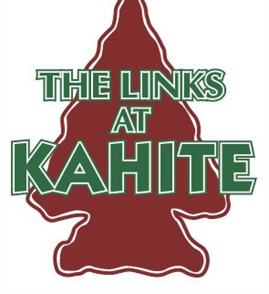 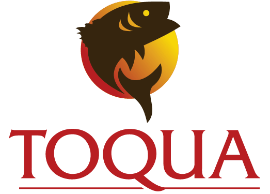 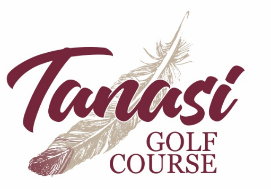 Golf Operations Updates
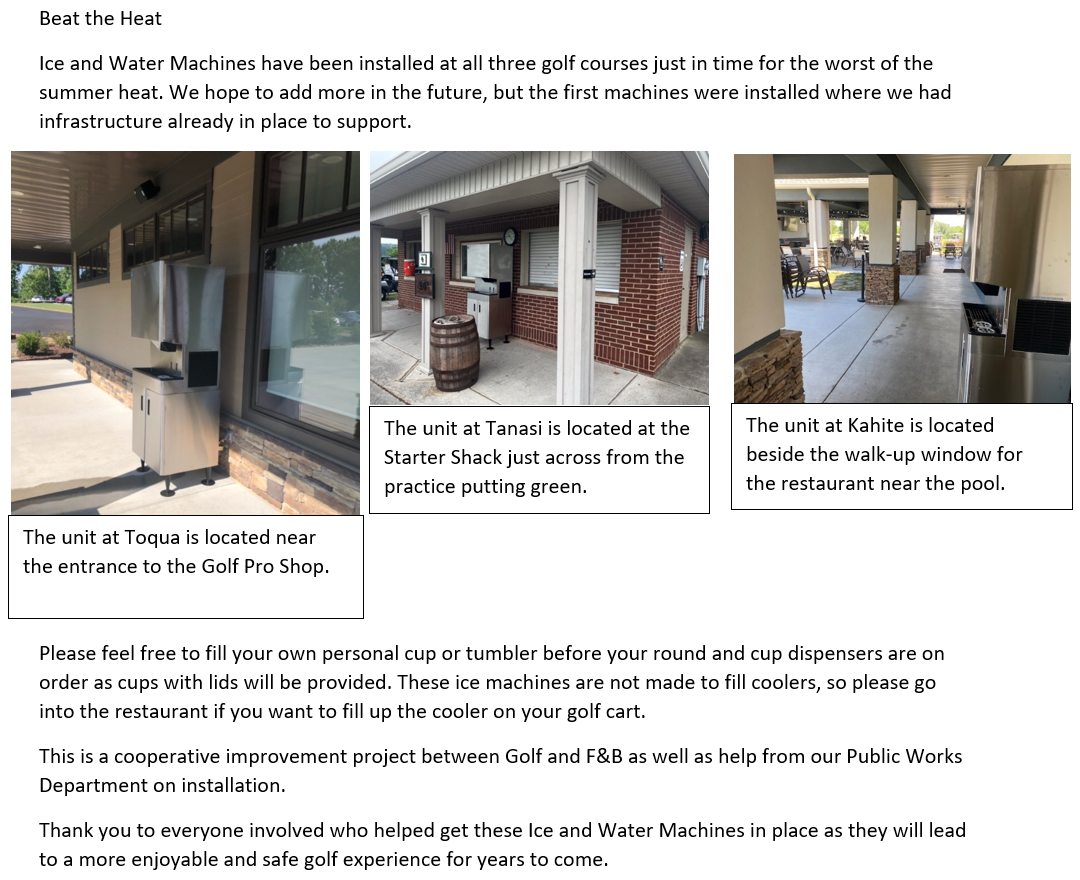 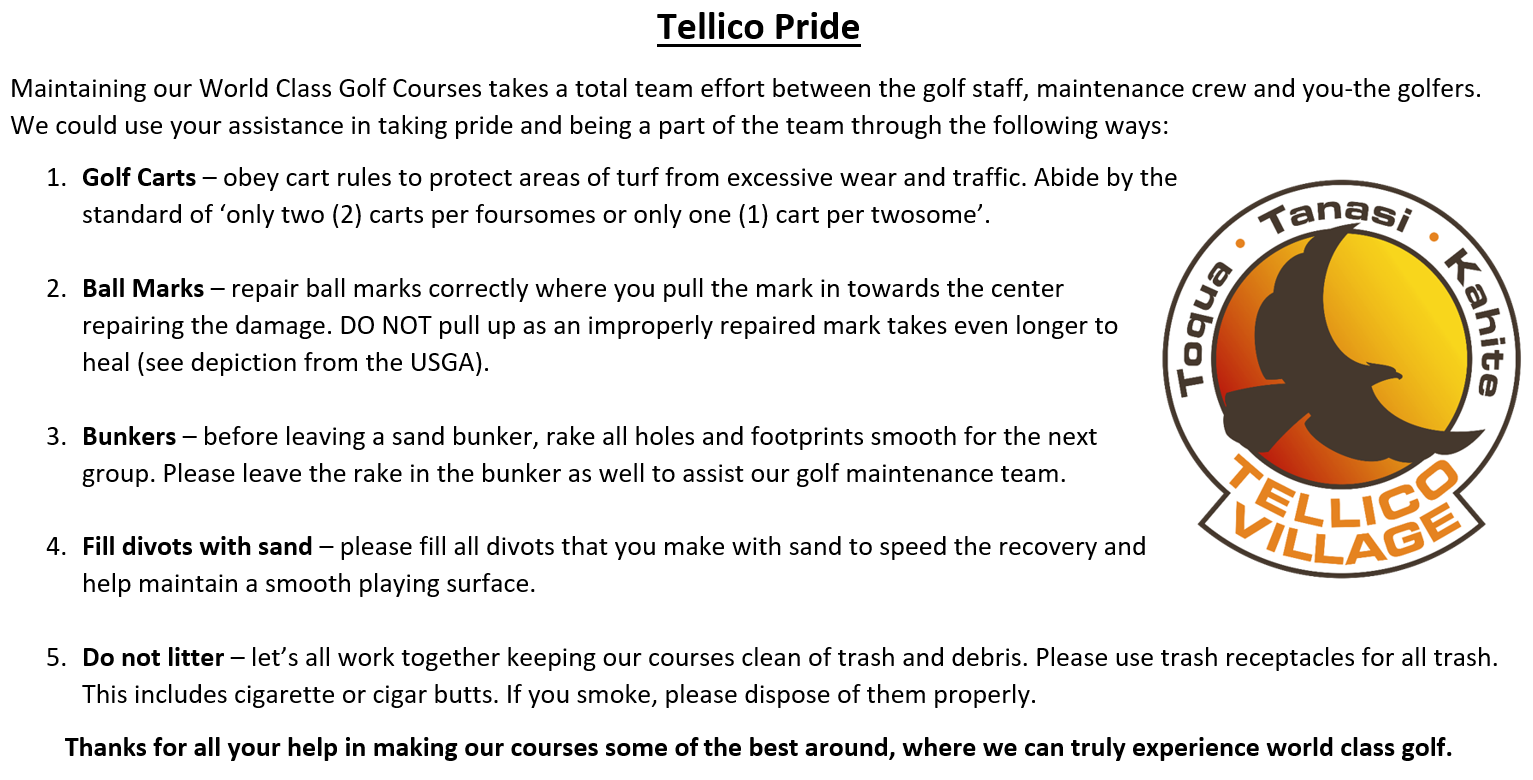 Golf Calendar Highlights
Recent 
Red-Tailed Hawk Invitational – June 16th – 18th  
Historic Hole in Ones 
LGA18 Member-Guest was at Toqua on Monday, June 20th 
LGA9 Guest Day was at Toqua on Tuesday, June 28th 
Smoky Mountain Service Dogs outing was at Toqua on Saturday, June 25th 
Demo Days have all been a huge success
TPI Sessions have been very well received and there are more scheduled 

Upcoming 
Jr. Golf Camp is July 11th – 15th followed by Parent-Child Tournament on July 16th (65 campers registered) 
   
2022 Calendar is  posted on the www.golftellicovillage.com website
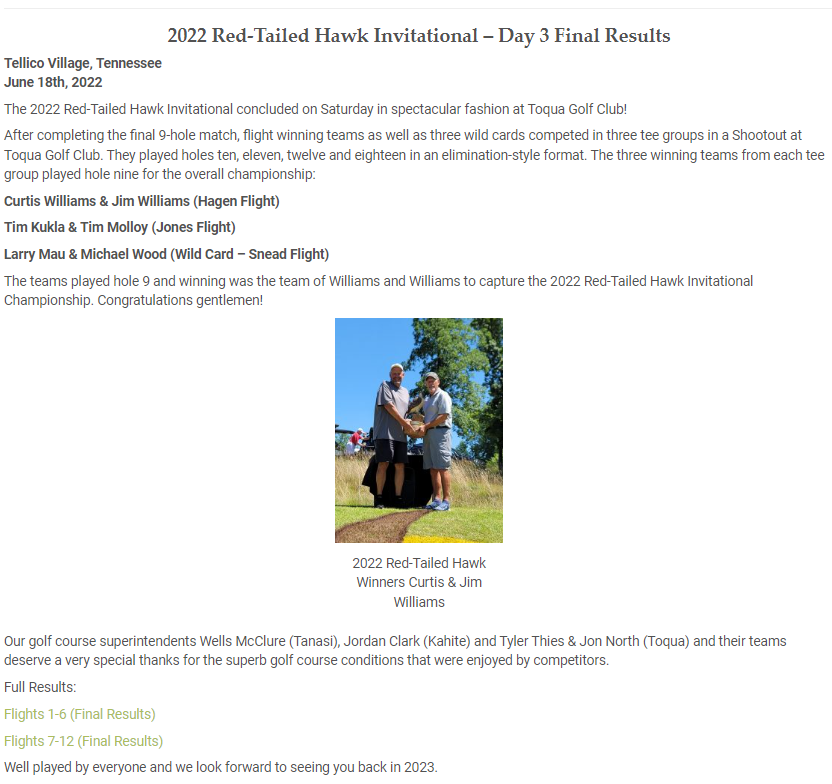 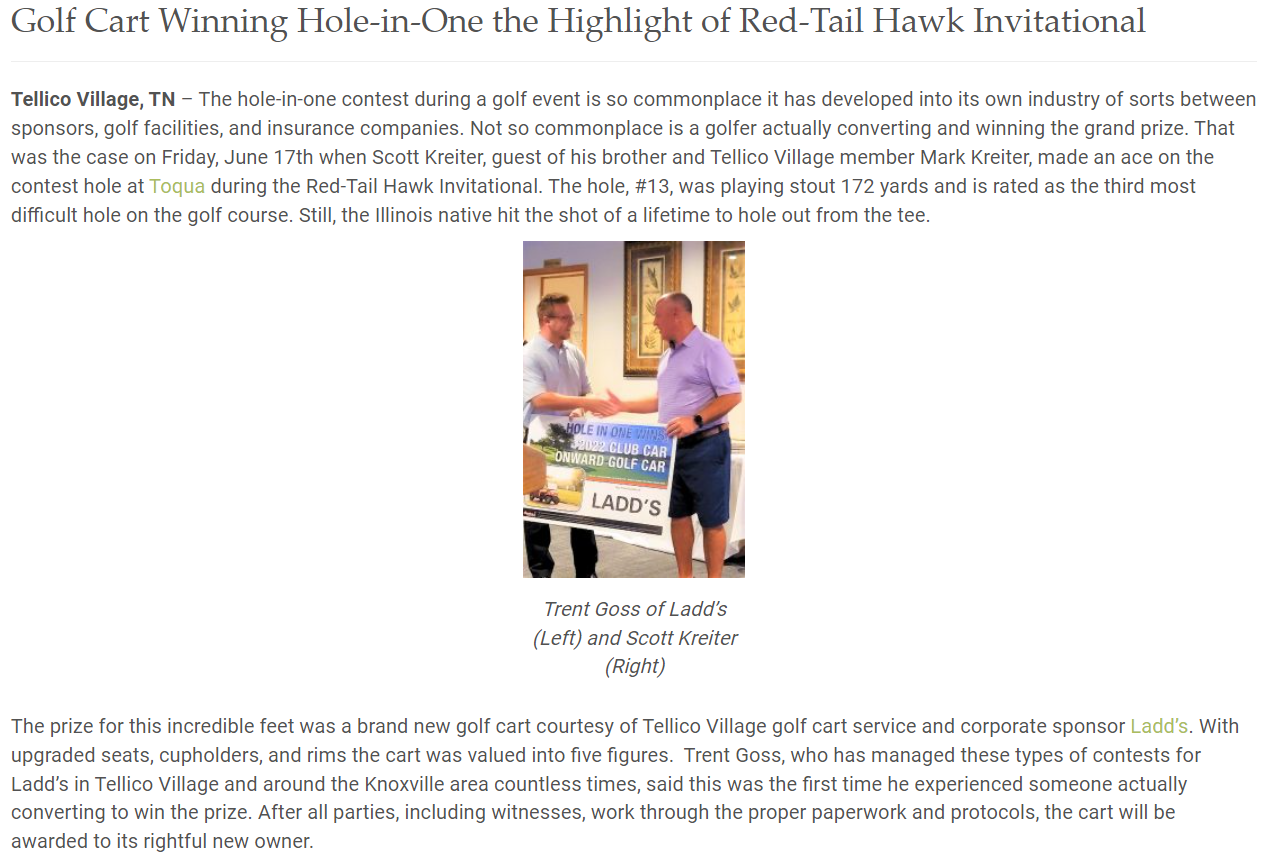 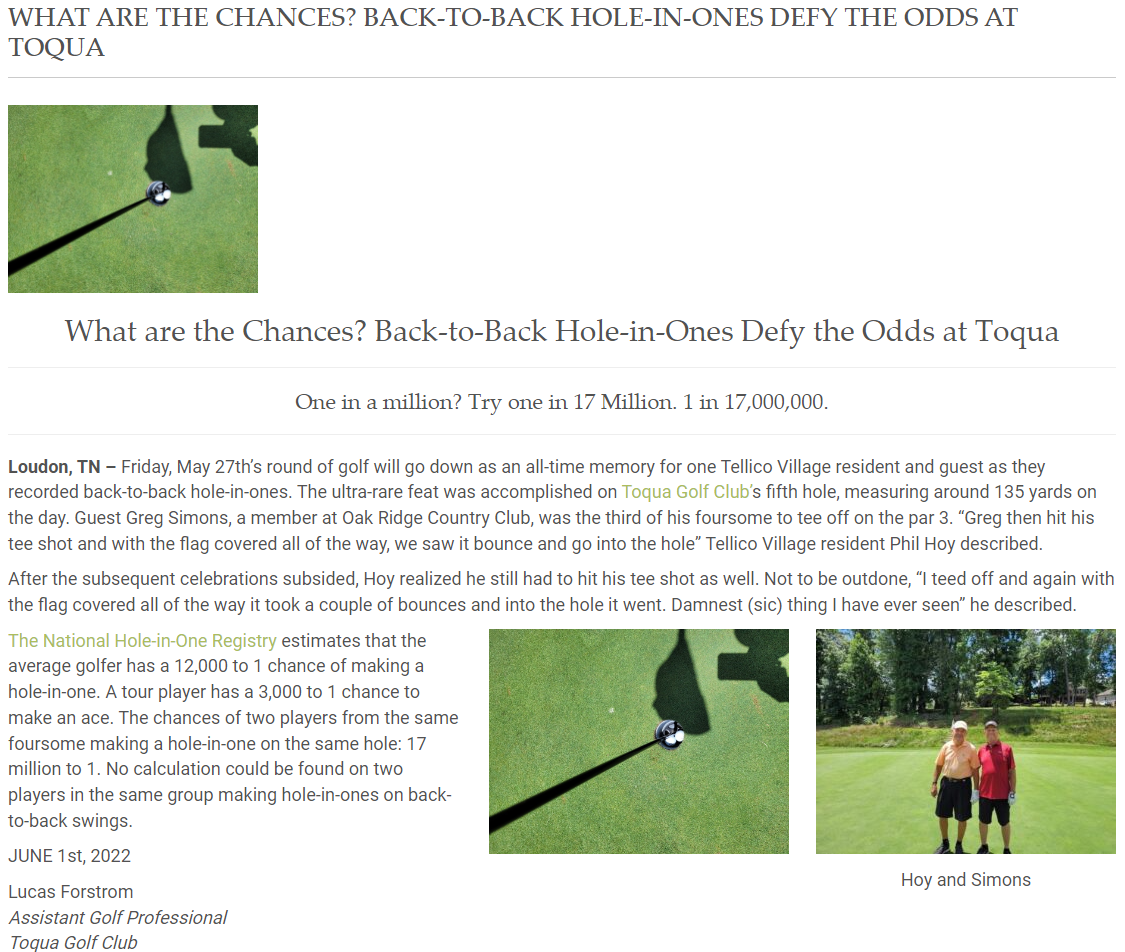 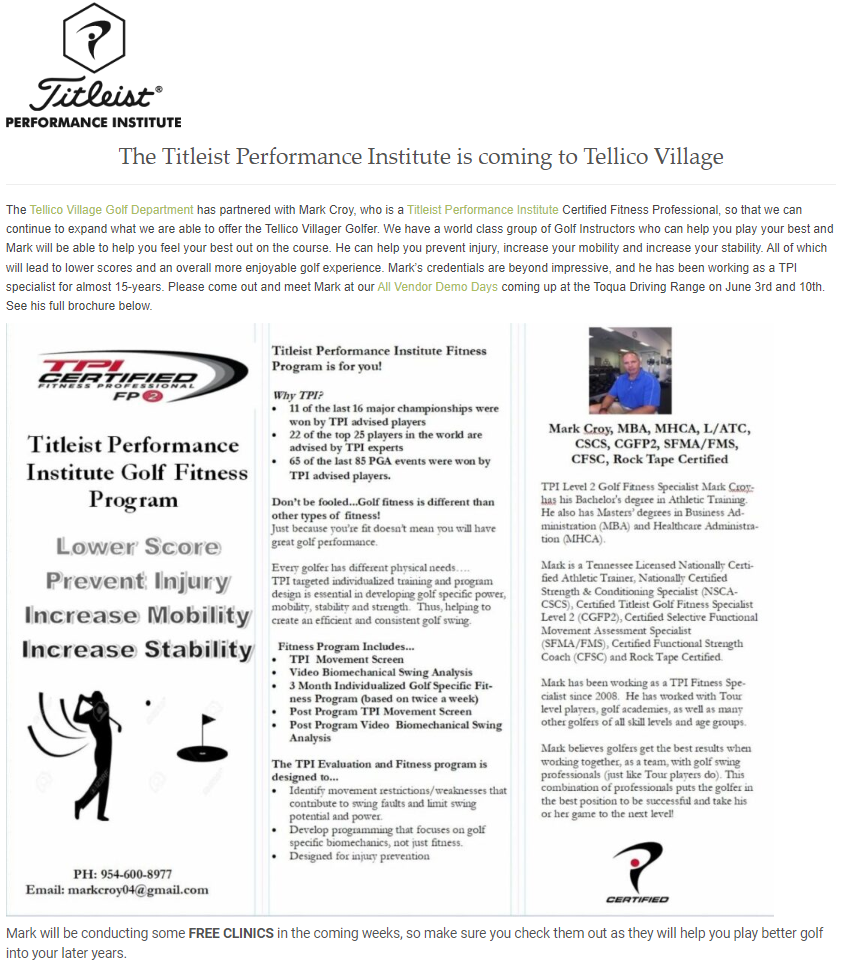 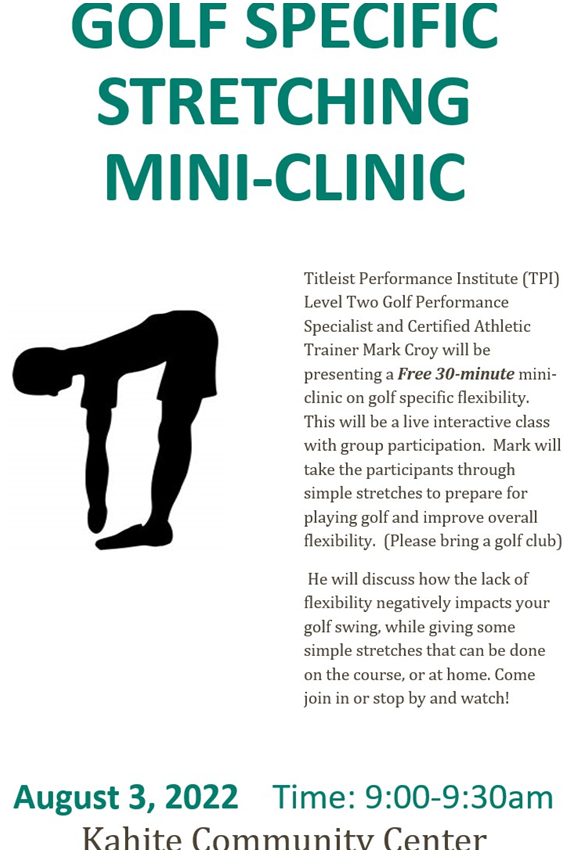 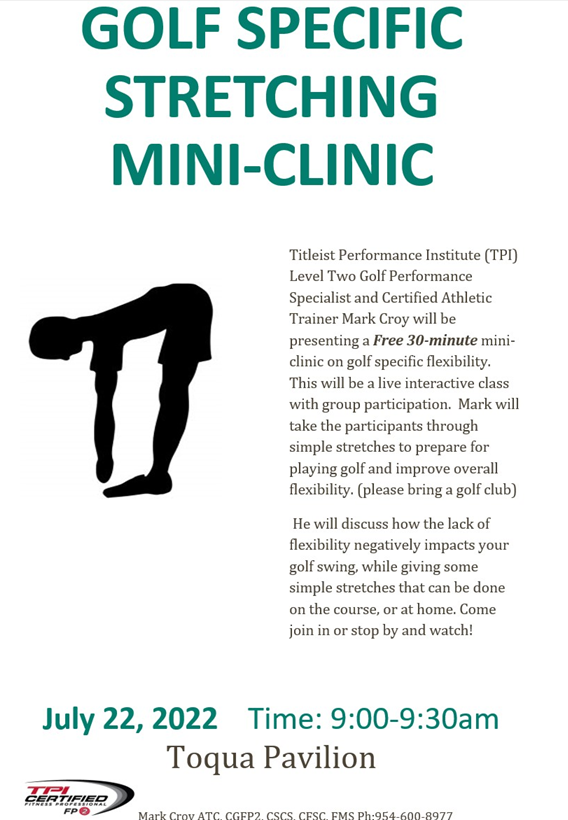 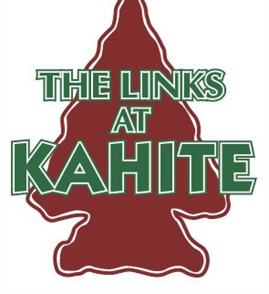 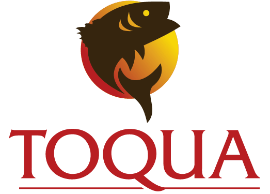 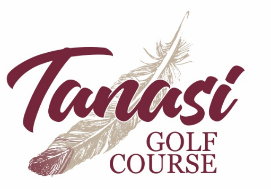 Golf Course Updates
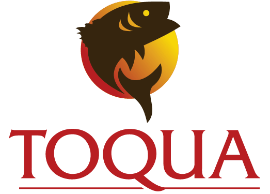 Course Updates
Ice Water Station Installed outside of Golf Shop 
All fans are out for the season, which includes the larger NEW Turfbreeze fans on the PG, #3 and #5. We were able to repurpose the older Turfbreeze fans to better support holes #6 and #13. 
New Yellow Tee on hole #1 is now open for play. 
Toqua Parking Lot paving project was completed, which includes a new golf cart return that will be rolled out in the coming weeks. 
Putting surfaces are as good as they have ever been for this time of year in spite of some very difficult weather conditions. 
The golf course has never been better and showed very well for recent state events and The Red-Tailed Hawk Invitational. 
Team is in flux but still well positioned for the season.
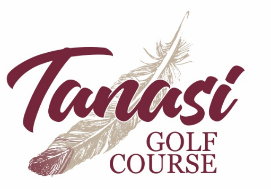 Course Updates
Ice Water Station Installed at turn shack 
The new yellow tee on #10 and renovated-expanded green tee are both open for play.  
New yellow tee for #16 has been constructed and will be sodded next week. 
Drainage work for #15 and #16 fairways is next, which will create more dirt for additional tee improvements (#15). 
Putting surfaces are as good as they have ever been for this time of year in spite of some very difficult weather conditions. 
New fan on #2 is a big improvement and should lessen pressures. 
Team is in flux but still well positioned for the season.
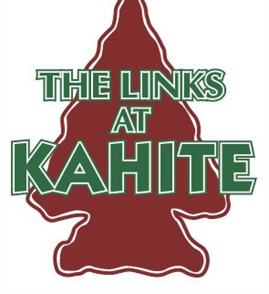 Course Updates
Bunker Renovation is primary focus in addition to day-to-day operations. 

#18, #11 and #12 are grown-in and fully open
#13 and #14 are in finishing stage and should be completed in next two weeks
New Yellow Tee on #3 is a great addition and has had an immediate positive impact on playability (excess dirt for additional tee work on #12 and #13) 
#15 - #17 have been marked for construction  
Putting surfaces are as good as they have ever been for this time of year in spite of some very difficult weather conditions. 
Golf Course Maintenance Team is hanging on tough and the course are very well positioned for the remainder of the season 
Ice Water Station Installed beside restaurant walk-up window
Golf Marketing-Communications
Golf Talk – will be revamping programming while we look for a new co-host 
Tellico Pride – will be filming independent course care videos 
2nd Quarter Newsletter had a large golf presence 
Golf took over ownership of Website – Lucas Forstrom is the new managing editor
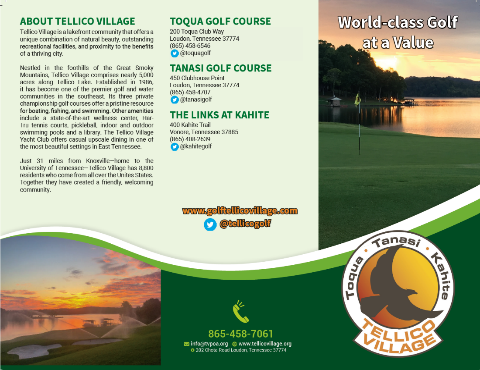 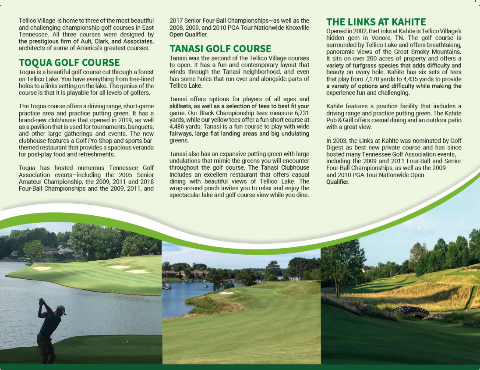 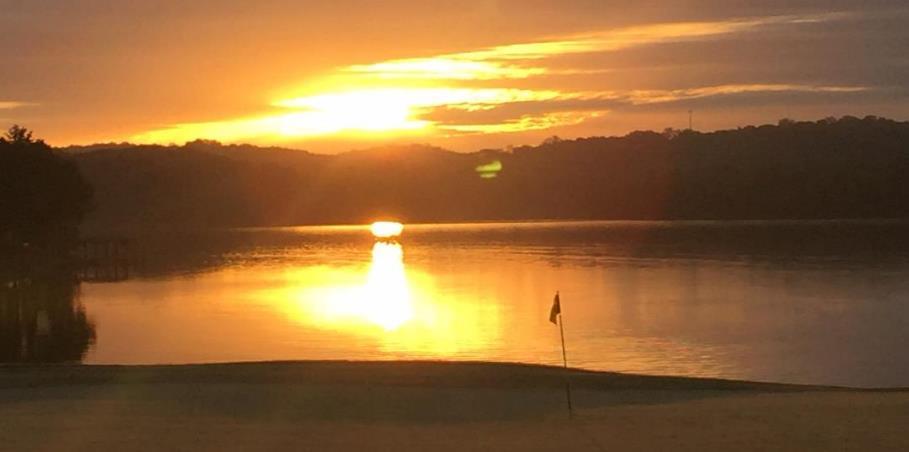 Other business?
Dress T-Shirts? 
Solo Carts 
Private Carts in restricted areas 
Walk paths for motorized push carts 
Any questions? 
Thank you for all your support for Golf in Tellico Village!